Figure 1. A graphical depiction of the sequence of events in a single trial of the encoding block.
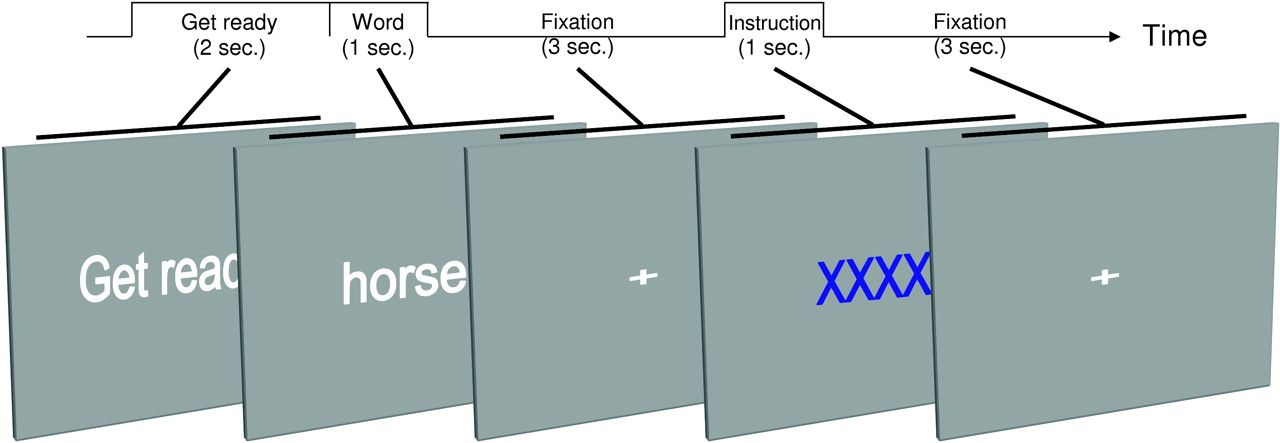 Cereb Cortex, Volume 18, Issue 3, March 2008, Pages 670–682, https://doi.org/10.1093/cercor/bhm101
The content of this slide may be subject to copyright: please see the slide notes for details.
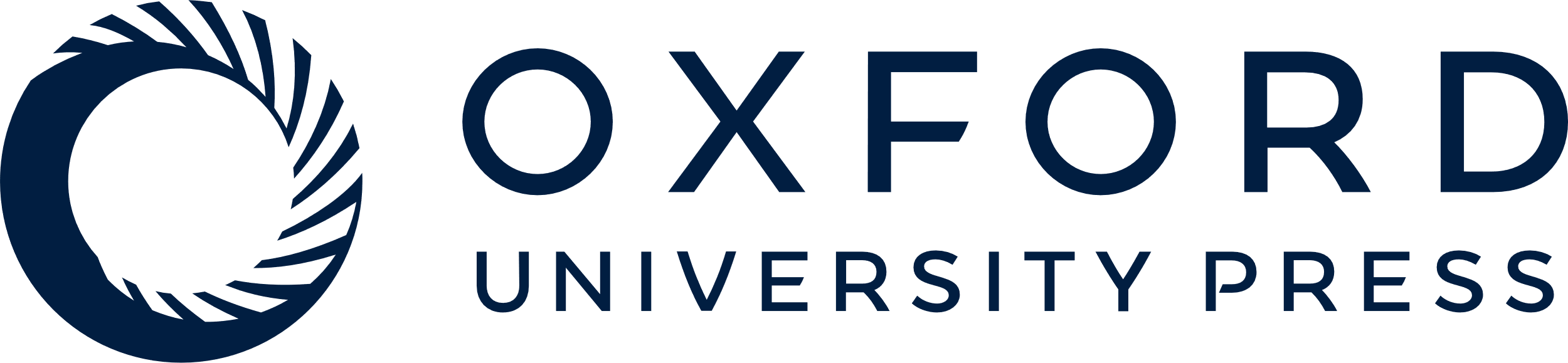 [Speaker Notes: Figure 1. A graphical depiction of the sequence of events in a single trial of the encoding block.


Unless provided in the caption above, the following copyright applies to the content of this slide: © The Author 2007. Published by Oxford University Press. All rights reserved. For permissions, please e-mail: journals.permissions@oxfordjournals.org]
Figure 2. Proportion old responses on the recognition test, as a function of word type (R, F, Foil). Bars depict ...
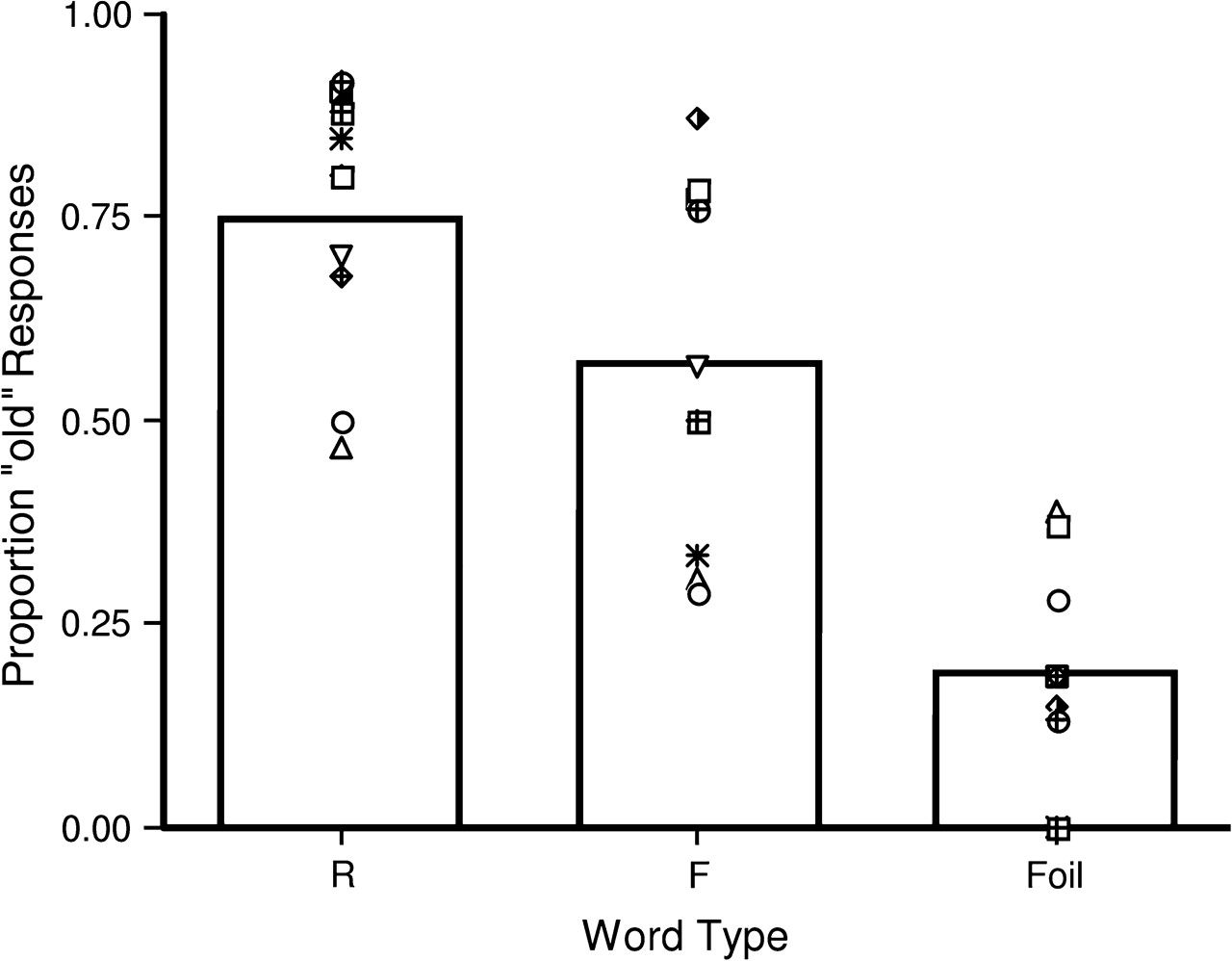 Cereb Cortex, Volume 18, Issue 3, March 2008, Pages 670–682, https://doi.org/10.1093/cercor/bhm101
The content of this slide may be subject to copyright: please see the slide notes for details.
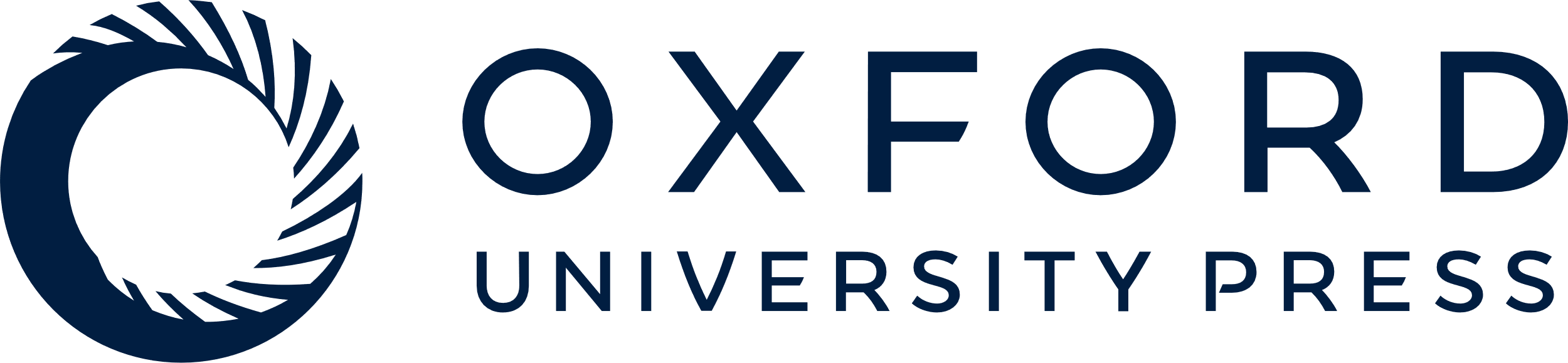 [Speaker Notes: Figure 2. Proportion old responses on the recognition test, as a function of word type (R, F, Foil). Bars depict average group data; lines depict individual performance for each of the 10 participants.


Unless provided in the caption above, the following copyright applies to the content of this slide: © The Author 2007. Published by Oxford University Press. All rights reserved. For permissions, please e-mail: journals.permissions@oxfordjournals.org]
Figure 3. The main effect of Memory Instruction. The orthogonal pictures at the left detail the hippocampal activation. ...
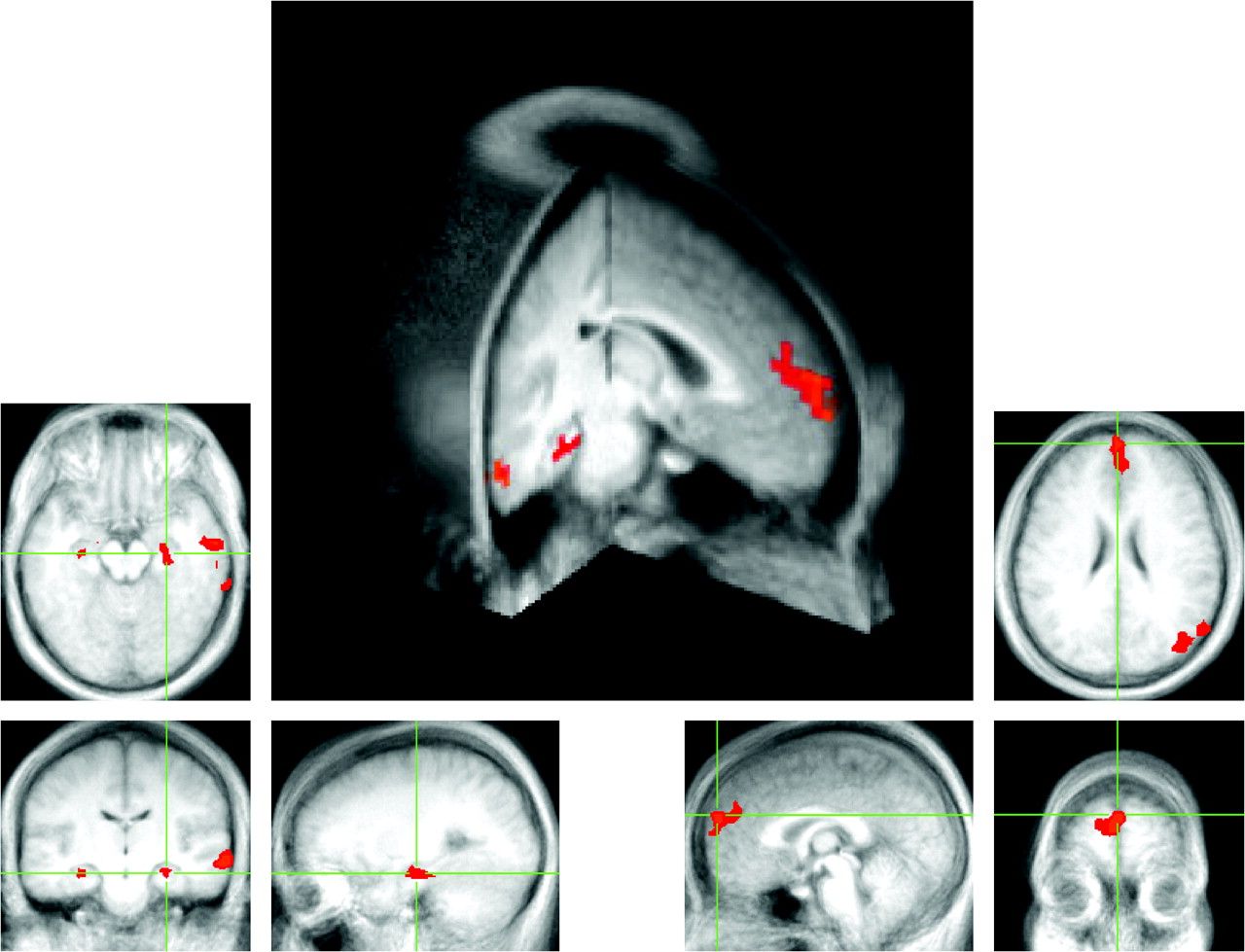 Cereb Cortex, Volume 18, Issue 3, March 2008, Pages 670–682, https://doi.org/10.1093/cercor/bhm101
The content of this slide may be subject to copyright: please see the slide notes for details.
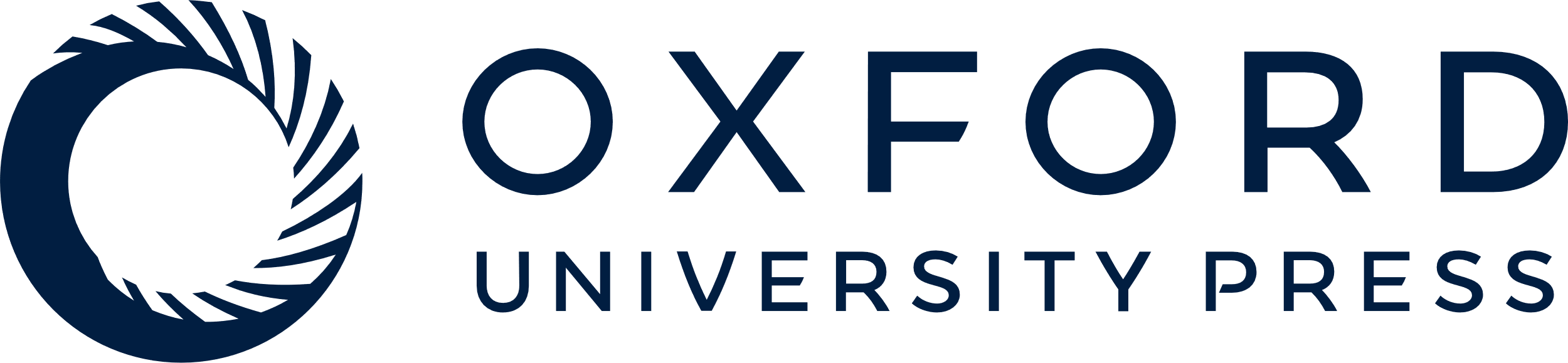 [Speaker Notes: Figure 3. The main effect of Memory Instruction. The orthogonal pictures at the left detail the hippocampal activation. The orthogonal pictures at the right detail the frontal activation. These activations are also shown on the reconstruction in the center.


Unless provided in the caption above, the following copyright applies to the content of this slide: © The Author 2007. Published by Oxford University Press. All rights reserved. For permissions, please e-mail: journals.permissions@oxfordjournals.org]
Figure 4. The interaction between Memory Instruction (Cue) and Outcome. The crosshairs indicate an area in right ...
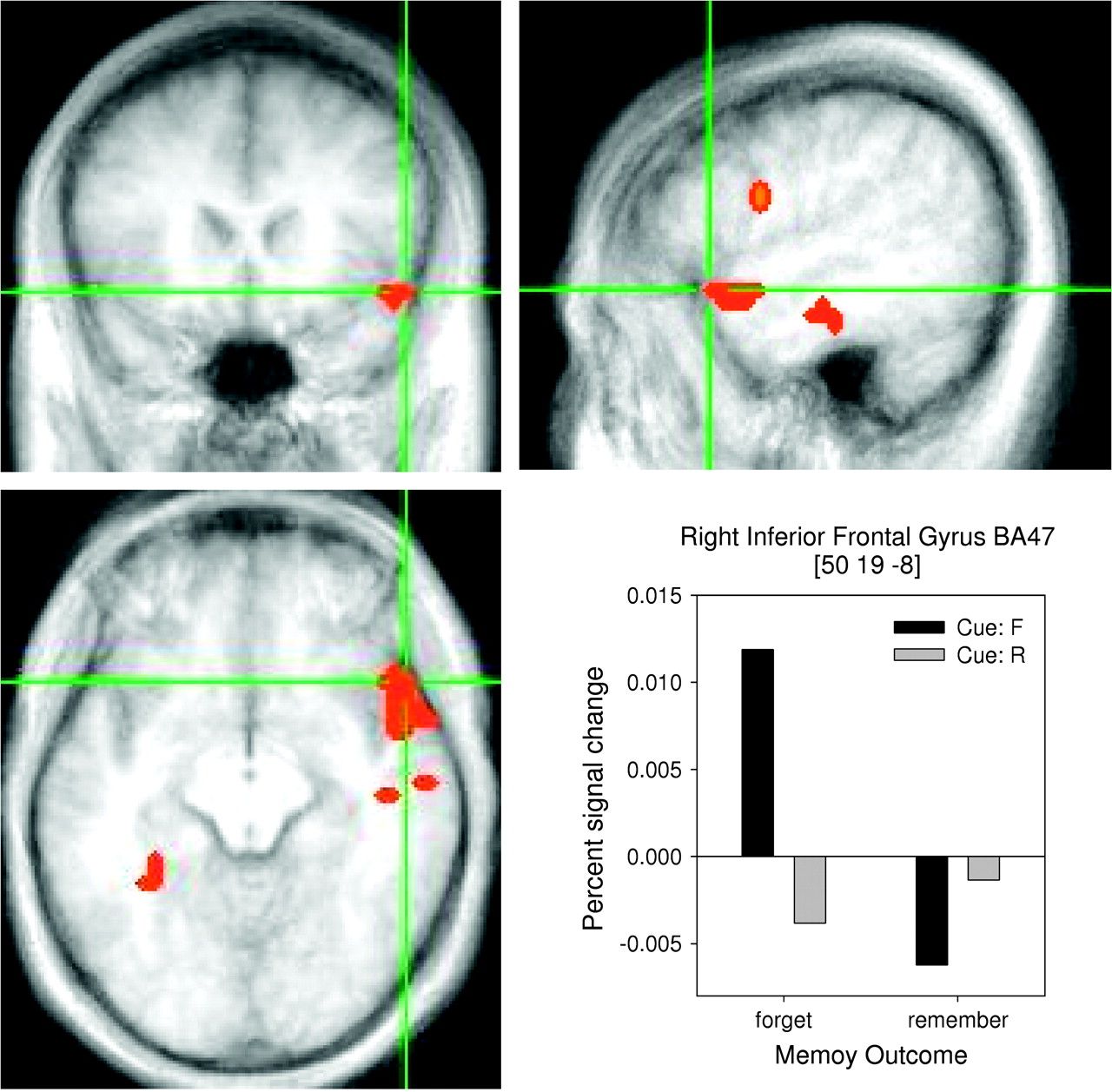 Cereb Cortex, Volume 18, Issue 3, March 2008, Pages 670–682, https://doi.org/10.1093/cercor/bhm101
The content of this slide may be subject to copyright: please see the slide notes for details.
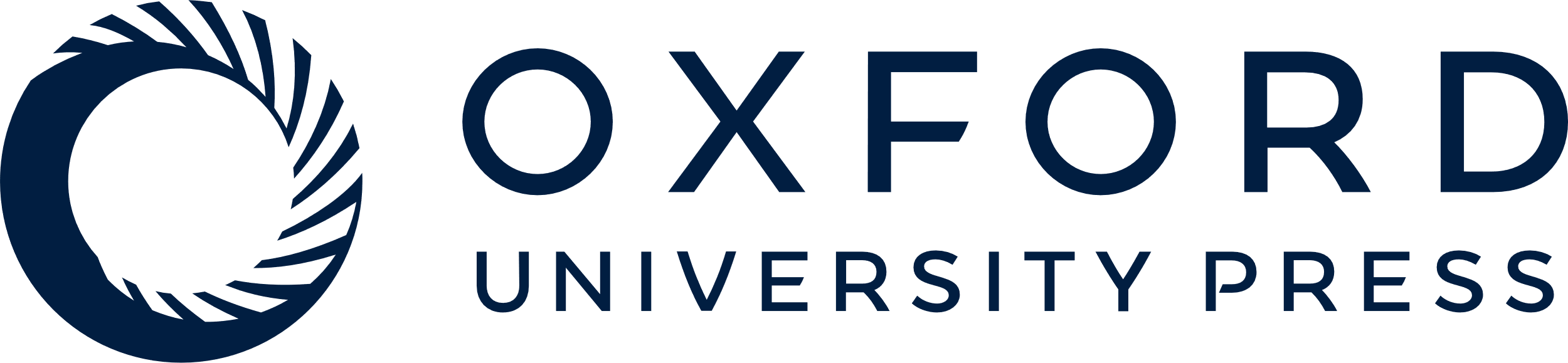 [Speaker Notes: Figure 4. The interaction between Memory Instruction (Cue) and Outcome. The crosshairs indicate an area in right inferior frontal gyrus (BA47) that is preferentially active in the F-Forget (directed forgetting) condition.


Unless provided in the caption above, the following copyright applies to the content of this slide: © The Author 2007. Published by Oxford University Press. All rights reserved. For permissions, please e-mail: journals.permissions@oxfordjournals.org]
Figure 5. The interaction between Memory Instruction (Cue) and Outcome. The crosshairs indicate an area in right ...
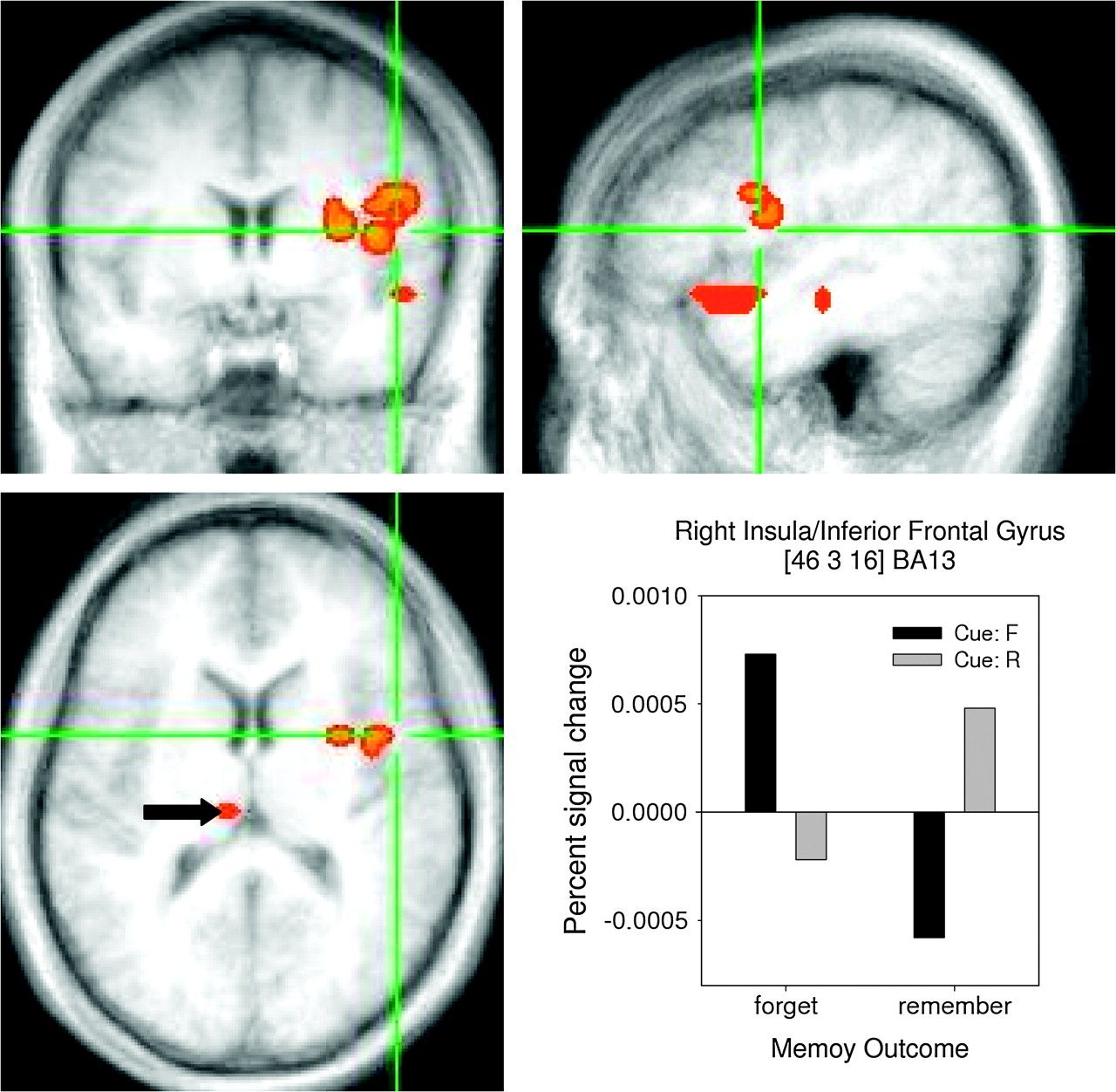 Cereb Cortex, Volume 18, Issue 3, March 2008, Pages 670–682, https://doi.org/10.1093/cercor/bhm101
The content of this slide may be subject to copyright: please see the slide notes for details.
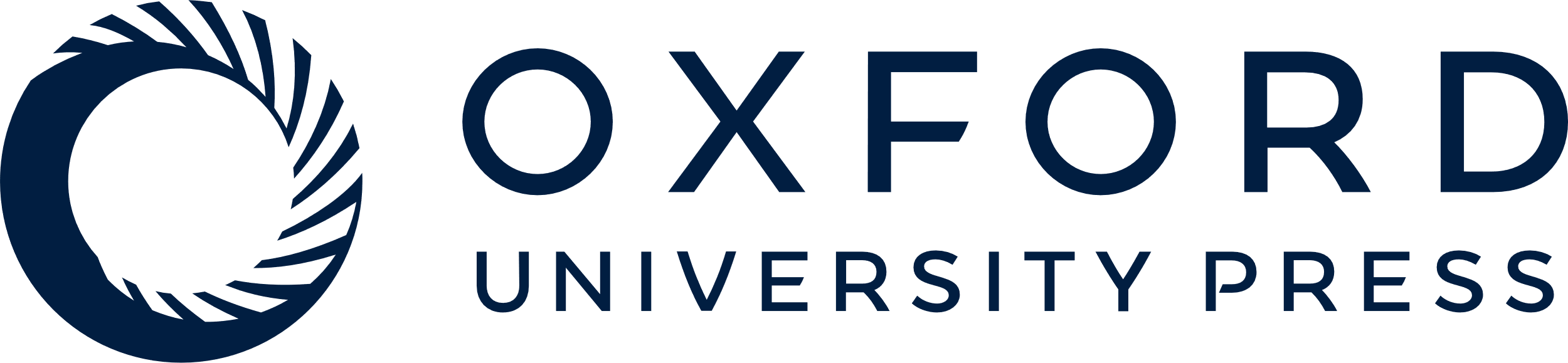 [Speaker Notes: Figure 5. The interaction between Memory Instruction (Cue) and Outcome. The crosshairs indicate an area in right insula/inferior frontal gyrus that was more active when participants were going to succeed in their intention (F-forget or R-remember) than when they were going to fail (R-forget or F-remember). The activation in this area is graphed in the lower right. The same pattern was evident in the thalamus, which can be seen in the axial slice and is denoted by the arrow.


Unless provided in the caption above, the following copyright applies to the content of this slide: © The Author 2007. Published by Oxford University Press. All rights reserved. For permissions, please e-mail: journals.permissions@oxfordjournals.org]
Figure 6. The interaction between Memory Instruction (Cue) and Outcome. The crosshairs indicate an area in left ...
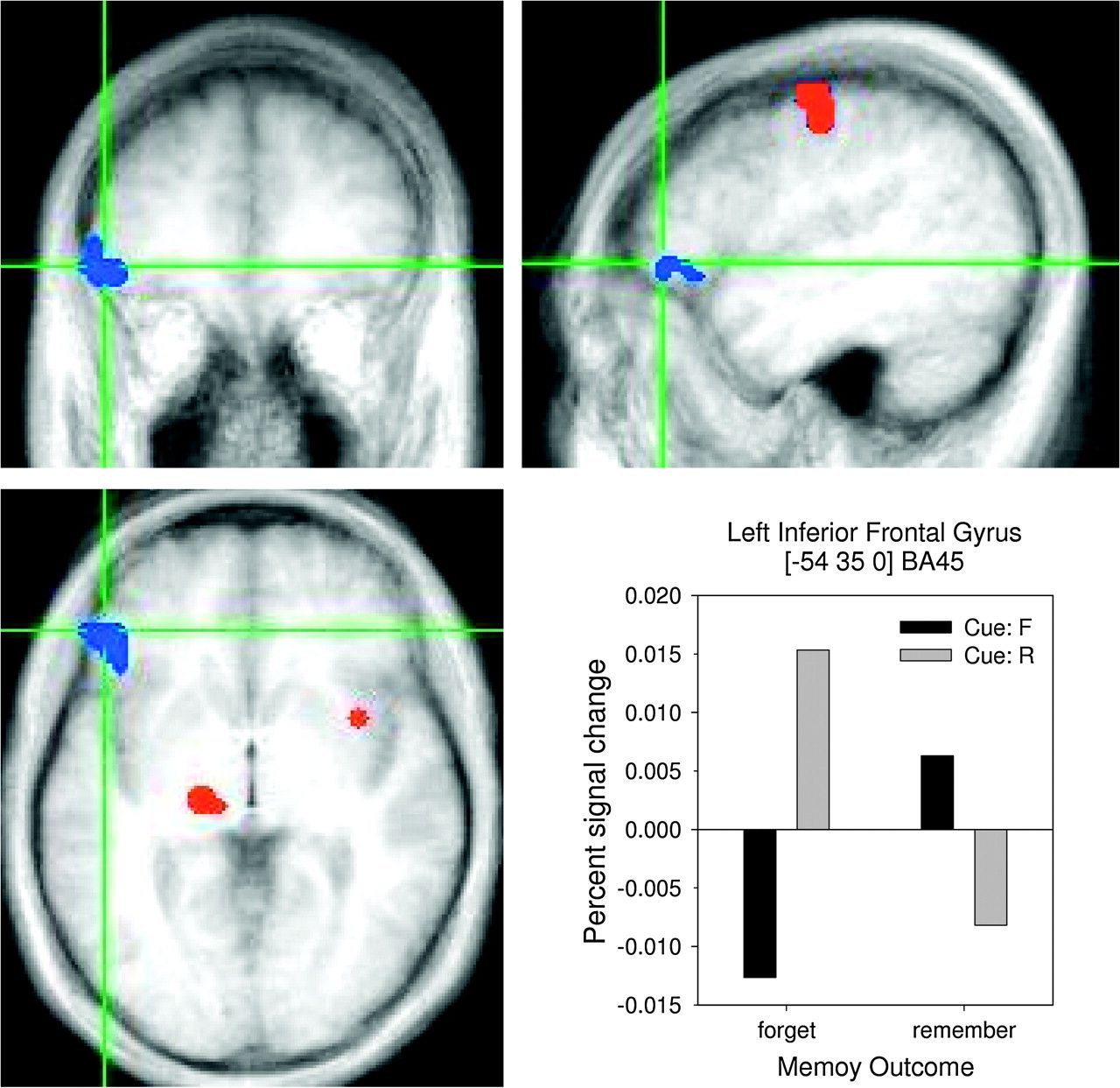 Cereb Cortex, Volume 18, Issue 3, March 2008, Pages 670–682, https://doi.org/10.1093/cercor/bhm101
The content of this slide may be subject to copyright: please see the slide notes for details.
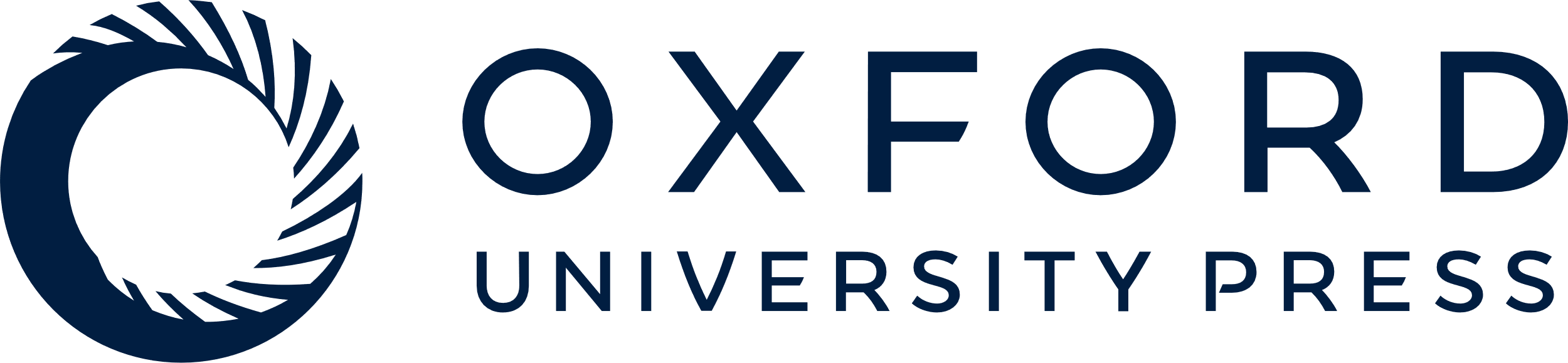 [Speaker Notes: Figure 6. The interaction between Memory Instruction (Cue) and Outcome. The crosshairs indicate an area in left inferior frontal gyrus that was more active when participants were going to fail in their intention (R-forget or F-remember) than when they were going to succeed (F-forget or R-remember). The activation in this area is graphed in the lower right.


Unless provided in the caption above, the following copyright applies to the content of this slide: © The Author 2007. Published by Oxford University Press. All rights reserved. For permissions, please e-mail: journals.permissions@oxfordjournals.org]
Figure 7. The F-Forget–R-Forget comparison. Activations to survive multiple corrections included hippocampus and ...
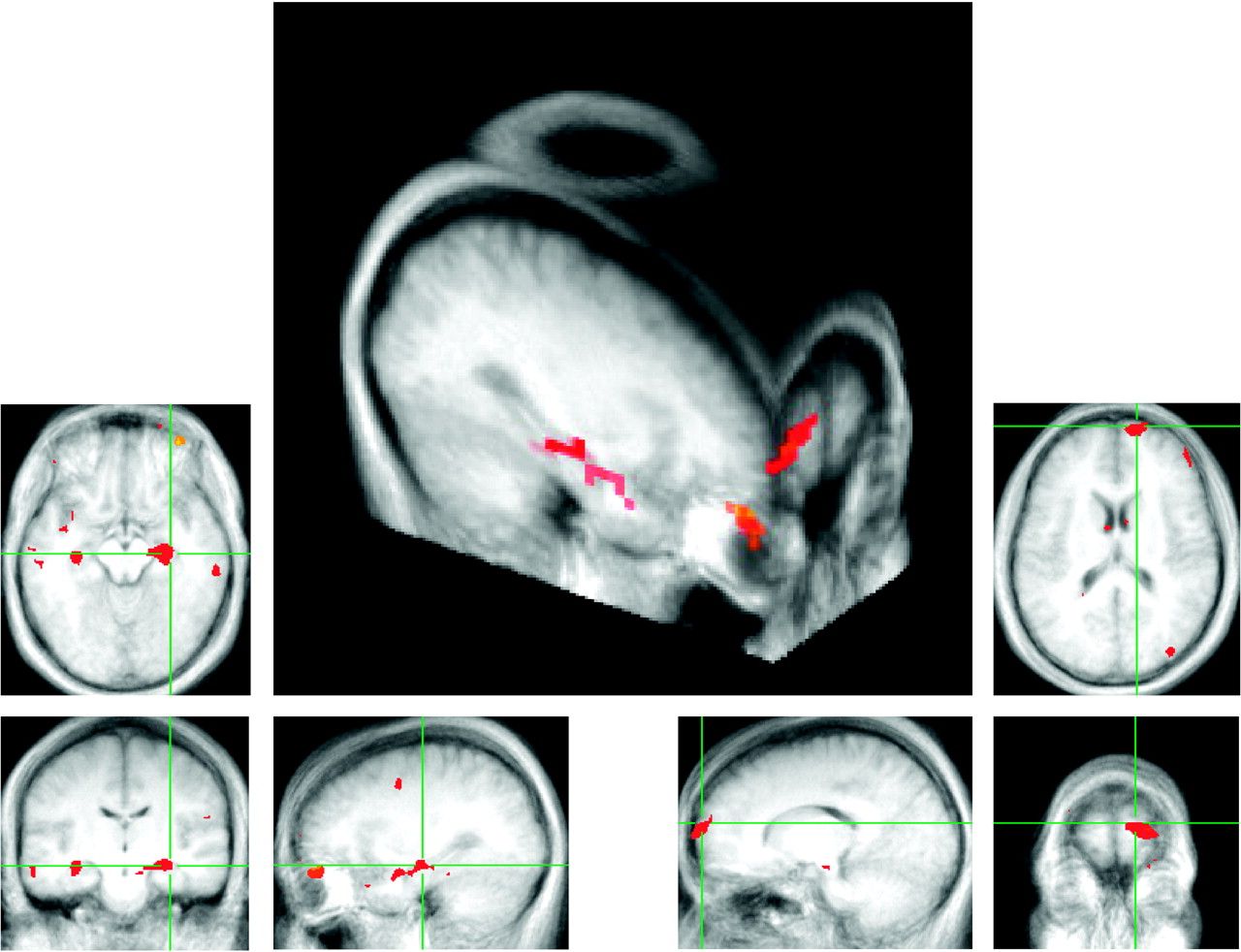 Cereb Cortex, Volume 18, Issue 3, March 2008, Pages 670–682, https://doi.org/10.1093/cercor/bhm101
The content of this slide may be subject to copyright: please see the slide notes for details.
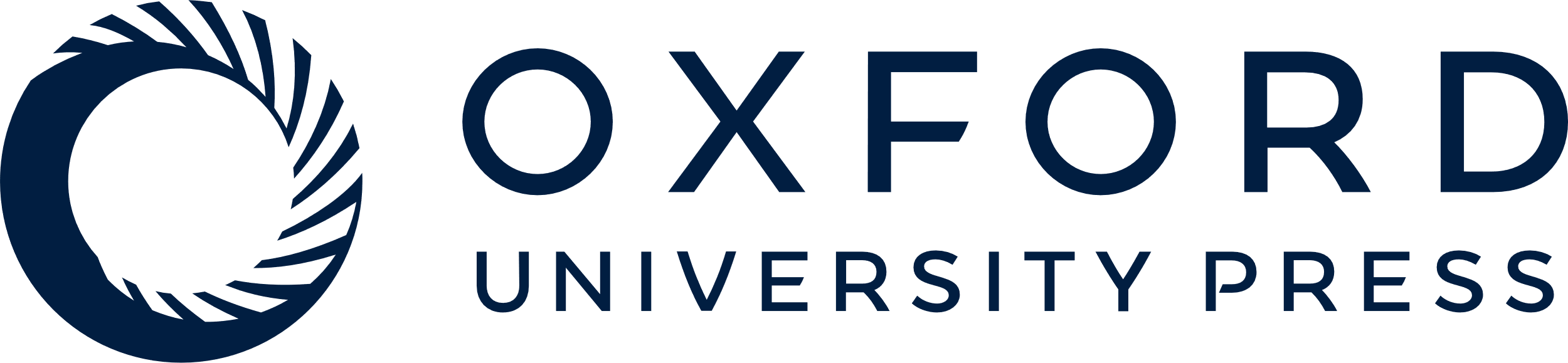 [Speaker Notes: Figure 7. The F-Forget–R-Forget comparison. Activations to survive multiple corrections included hippocampus and frontal gyrus.


Unless provided in the caption above, the following copyright applies to the content of this slide: © The Author 2007. Published by Oxford University Press. All rights reserved. For permissions, please e-mail: journals.permissions@oxfordjournals.org]